Global Spotlight on Presidential Candidates’ Foreign PoliciesNiall Michelsen
Why?
The Whole World is Watching
Not everyone believes we always do the right things
2015 Pew Research --- Percentage who see the US favorably
The US is in everybody’s business
Military – Spending 1/3 of world total 
(International Institute for Strategic Studies)
Think of a contemporary conflict
Who believes the US should be involved?
Who believes the US should not be involved?
Economics – 23% of the world GDP 
(International Monetary Fund)
International Trade – 3 in world (behind EU
and China)
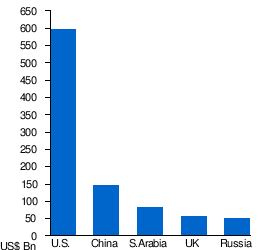 Presidents and Foreign Policy
Why a Global Spotlight on this?
The whole world is watching
US foreign policies good, bad, or indifferent, affect others
Presidents run US foreign policy
Foreign policy rarely affects Presidential race outcomes
American voters generally know little about foreign policy
How should voters evaluate candidates’ foreign policies?
What do Presidents need to know about foreign policy
Presidents run US foreign policy
Greatest power in the world
Everything everywhere is of interest to the US
Every military conflict calls out for US intervention
Has the most resources of any leader in the world
Military
Economic
Diplomatic
Moral
Oversees a huge bureaucracy
Works with Congress
Presidents begin focusing on domestic issues, but get frustrated and switch to dealing with Russia, Syria, China because its easier
Foreign policy affects Presidential race outcomes
Typically not the most important issue
American voters generally uninformed of US foreign policy in general, and candidates’ positions in particular
But, some voters are swayed by foreign policy issues
In close races this can be decisive
American voters knowledge about foreign policy
How should voters evaluate candidates’ foreign policies?
What do Presidents need to know about foreign policy
Basics of Geopolitics
Other countries pursue their self-interest
Countries are worried about what is happening close their borders
American exceptionalism
The US is safe behind our borders (from traditional attacks)
Even when the US acts “benevolently” others are wary
The world yearns for US leadership, but
The more active the US gets the more the world gets worried